Mineral Extraction Financial Plan Subcommittee
The Trust for Whittier’s Future
June 4, 2013
The Trust for Whittier’s Future
Purpose of Trust:
To build up a corpus (endowment) to create a “perpetual stream of investment income” for the benefit of the City
Structure of Trust:
City Council serves as the Trust’s Trustees
Trustees will appoint an Investment Advisory Commission
Professional fund manager(s) will be retained through a Request for Qualifications (RFQ) process to manage investments pursuant to an investment policy adopted by the Trustees
Flow of Funds
Mineral Revenue is received by the General Fund and then all funds are transferred to the Trust
The Trust then distributes funds as follows:
Funds due City General Fund per formula in Sec. 3.1
Obligations of City (Puente Hills Habitat Preservation Authority, etc.)
Trust retains all other Mineral Revenue, including funds necessary to meet obligations of the Trust (fund manager, legal costs, etc.)
Protection/Preservation of Corpus
Sec. 3.3 c-f and 3.4 address:
Provisions for on-going performance review of the Trust and review of the distribution levels and adjustments
Review every 5 years (Sec. 3.3c)
Review an any time as appropriate regarding the Trust Corpus and the appropriateness of the Extraordinary Distribution formula (Sec. 3.3f)
Overriding factor in the review process is to maintain the Trust Corpus at a size sufficient provide benefit to the community in perpetuity
Types of Distributions
Distribution of Mineral Revenue (Sec. 3.1) – Explanation of spreadsheet (Exhibit A)

Phase 1 – 100% of test well production to City 
Beyond Phase 1 (Production Phase):  
Begins with an amount equal to the revenue generated during the test well production (Phase 1) plus that amount necessary to satisfy City obligations. 
Revenues above this amount are split – 25% to City and 75% to Trust – until the City amount reaches $10,000,000 per year.  
Once the City portion reaches $10,000,000 per year, it will increase per CPI (capped at 3%) and all other revenues above that amount will go to the Trust corpus.
Extraordinary Distributions
Extraordinary Distributions (Sec. 3.3) – In the event that the formula in Sec. 3.1 causes the Trust to perform better than expected, Extraordinary Distributions are provided for in order to assure the fund does not grow too large and “strand” funds that never benefit the residents.
Extraordinary Distributions
The Trust assumes that an extraordinary distribution may be feasible when:

 i) As of the last day of the previous Year, the aggregate fair market value of the Trust Corpus is twenty times (20x) greater than the CPI Adjusted Dollar Amount for that same previous Year; 

(ii) the amount of Mineral Revenue and/or Investment Income contributed to the Trust Corpus at the end of that previous Year is sufficient to ensure that the Trust Corpus will generate significant Investment Income in perpetuity for the benefit of the City;
Extraordinary Distributions
(iii) the proposed extraordinary distribution and the amount of the proposed distribution, is necessary to prevent excessive growth of the Trust Corpus; and  

(iv) the proposed extraordinary distribution will not prevent the Trust Corpus from maintaining a size sufficient to generate significant Investment Income in perpetuity for the benefit of the City
Extraordinary Distributions
Allocation of Extraordinary Distributions:

20% can pay for unfunded or underfunded liabilities – such as claims, lawsuits, PERS cost, post employment costs, and workers compensation costs. (this is not intended to be used for recurring employee salary or benefit costs.)

80% is to be used for infrastructure (including operation and maintenance of the asset).  This could also include investment in green energy projects.
Catastrophic Emergency Distributions
c. Distribution in Catastrophic Emergencies
Must be distributed only in response to a specific catastrophic emergency, which must be: 
Declared Federal emergency and/or
Declared State emergency
Must be used within the municipal boundary of City
The specific use of such portion of the Trust Corpus must be approved by the Council
Distribution in Catastrophic Emergencies (continued)
Any single distribution may not exceed 20% of the Trust Corpus at the time of the distribution
Trustees may not make a distribution of the Trust Corpus more frequently than 2 catastrophic events in any 5 year period
The Trust for Whittier’s Future
Process for Establishing Trust:
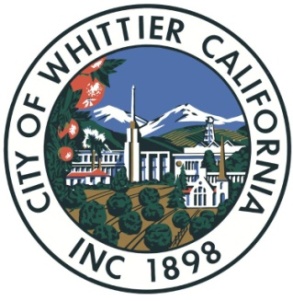